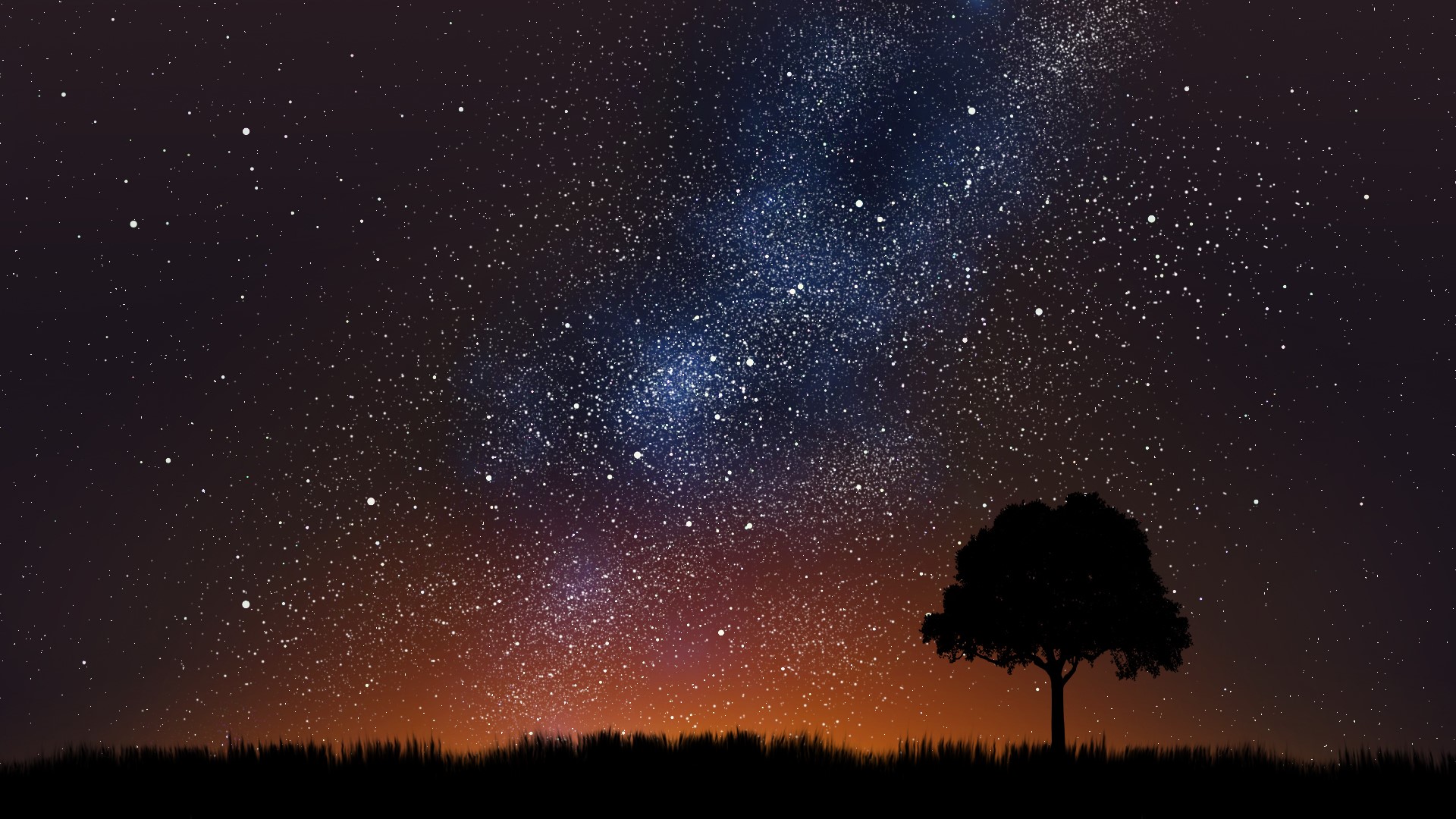 Exploring Core-Collapse Supernovae with GPU Acceleration Code GAMER:Dynamics, Magnetism, and Gravitational Waves
Inhyeok Song1, He-Feng Hsieh2,3, Hsi-Yu Schive2,3, & Kuo-Chuan Pan1,3
1National Tsing Hua University, Taiwan
2National Taiwan University, Taiwan
3National Center for Theoretical Sciences
Introduction to Core-Collapse Supernova (CCSN)
Supernova 1987A
Credit: NASA, ESA, CSA, STScI, C. Fransson (Stockholm University), M. Matsuura (Cardiff University), M. J. Barlow (University College London), P. J. Kavanagh (Maynooth University), J. Larsson (KTH Royal Institute of Technology)
2
CCSN Problem
Credit: Figure 5 from 
O’Connor et al., 2018, ApJ
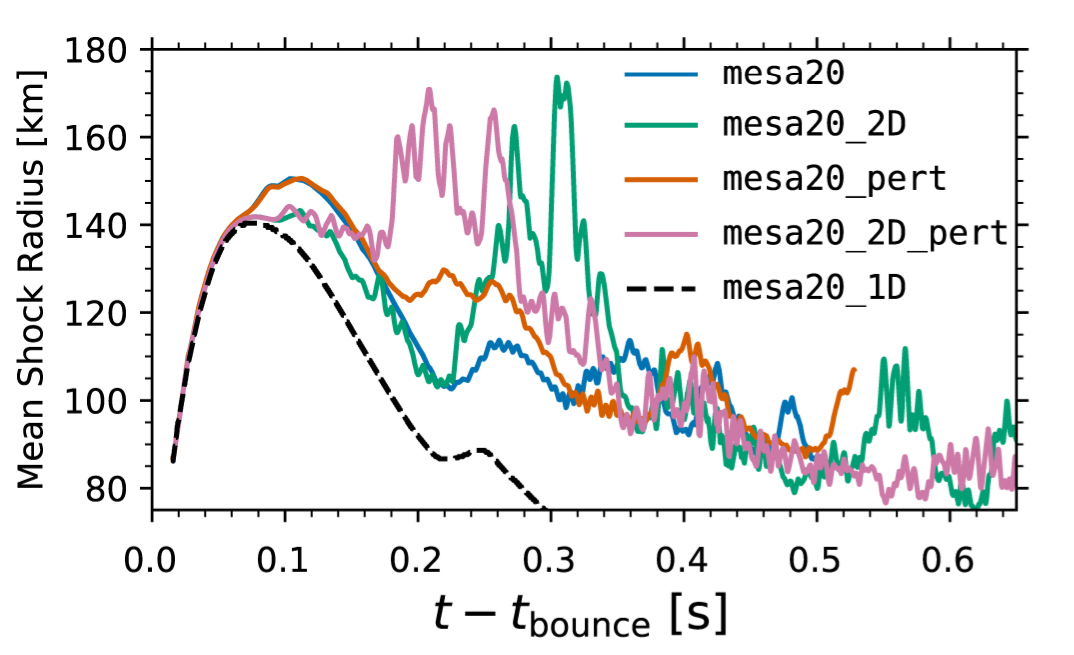 3
Motivation
Endpoints of stellar evolution.

Major factories of heavy elements.

Multi-messenger signal sources (EM, neutrino, GWs).

Constraint the nuclear equation of state.

Explosion mechanism remains unresolved: neutrino-driven explosion, rotational effect, magnetic field, instabilities…

Wide range of parameter spaces: progenitors, EoSs, neutrino schemes, rotations, B-field…).
4
GAMER Code
GAMER is a GPU-accelerated Adaptive MEsh Refinement code for astrophysics. It features extremely high performance and parallel scalability and supports a rich set of physics modules.
    (Schive+18)
Physics


Gravity Treatment
     - Gravitational Effective Potential (GREP) (Marek+06)
     - GWs analysis

EoS
     - SFHo (Steiner+10)

Neutrino Scheme
     - Parameterized deleptonization (Liebendörfer 05)
     - Leakage scheme with ray-by-ray approximation 
       (Rufferrt+96; Rosswog+03; Burrows+06; O’Connor+10)
5
Simulation Setup and Result (Morphology & Dynamics)
R00_B00
R10_B00
R10_B12
6
Result (Morphology & Dynamics)
R10_B12
Entropy
Plasma Beta
Fastest evolution among all models

Clear jet formation

High entropy blobs along the jets

Ye distribution at the end
7
Result (Shock Evolution)
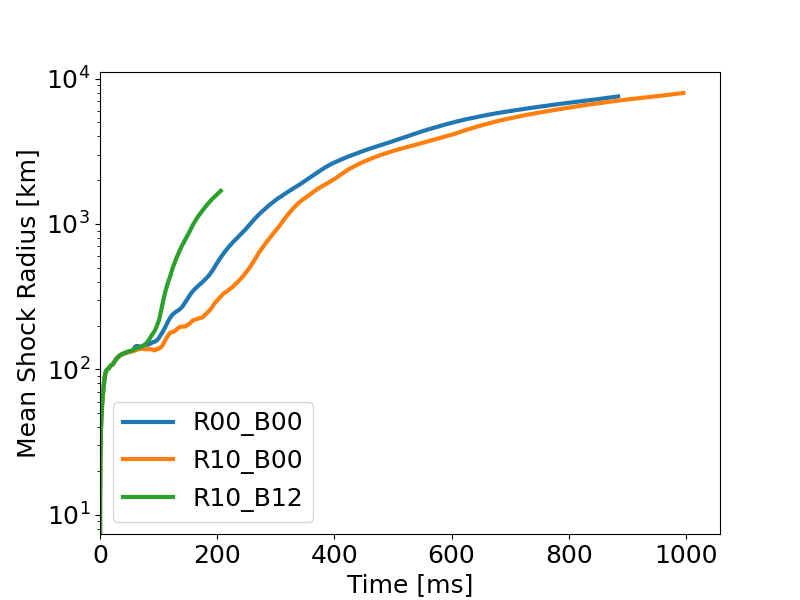 All models evolve rapidly.

MHD simulation is not stable yet (~200 ms).

R10_B12 shows significantly faster evolution compare to others.

Rotation leads to a delayed explosion relative to the non-rotating case.
8
Result (Heating Rate)
Net heating rate in the gain region
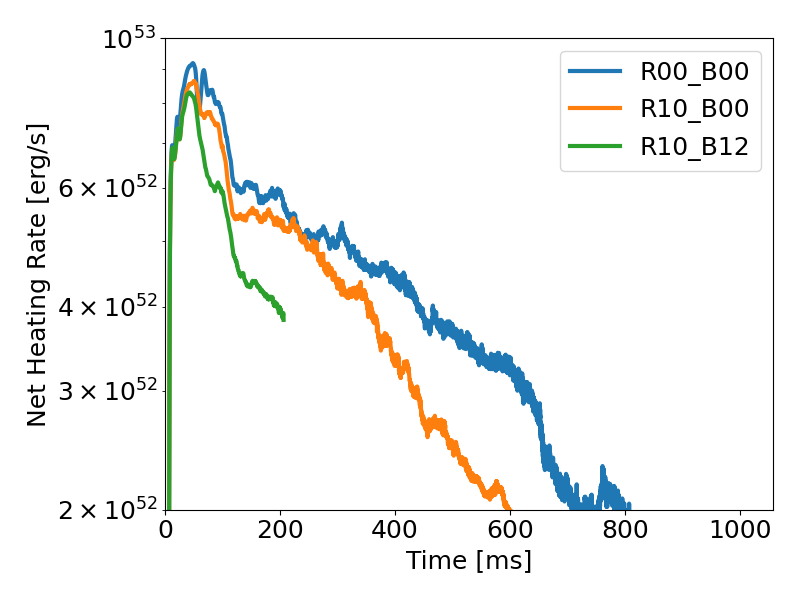 The strongest net heating rate is observed in R00_B00.

Rotating case (R10_B00) shows a lower heating rate.

Centrifugal deformation of the neutrinosphere lowers heating efficiency in the gain region (Suwa+18).

R10_B12 exhibits the weakest heating.
9
Result (Explosive Energy)
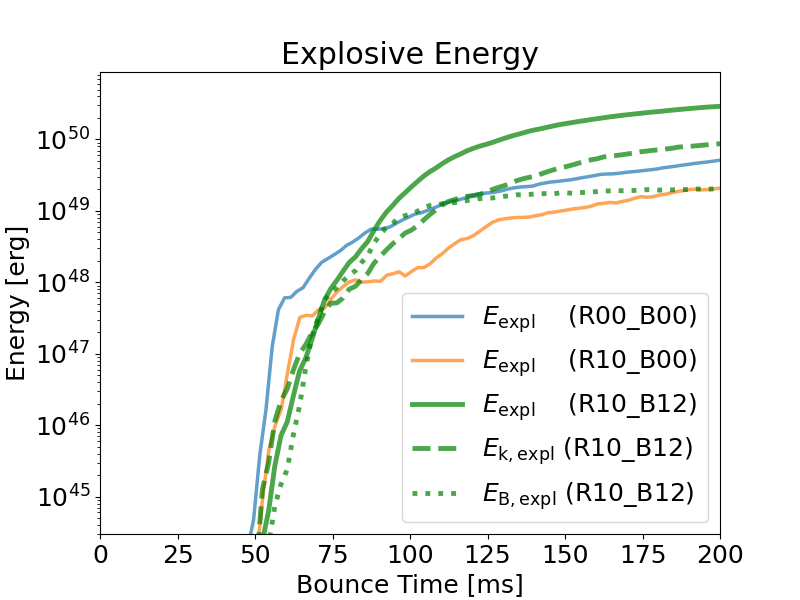 10
Result (Gravitational Wave)
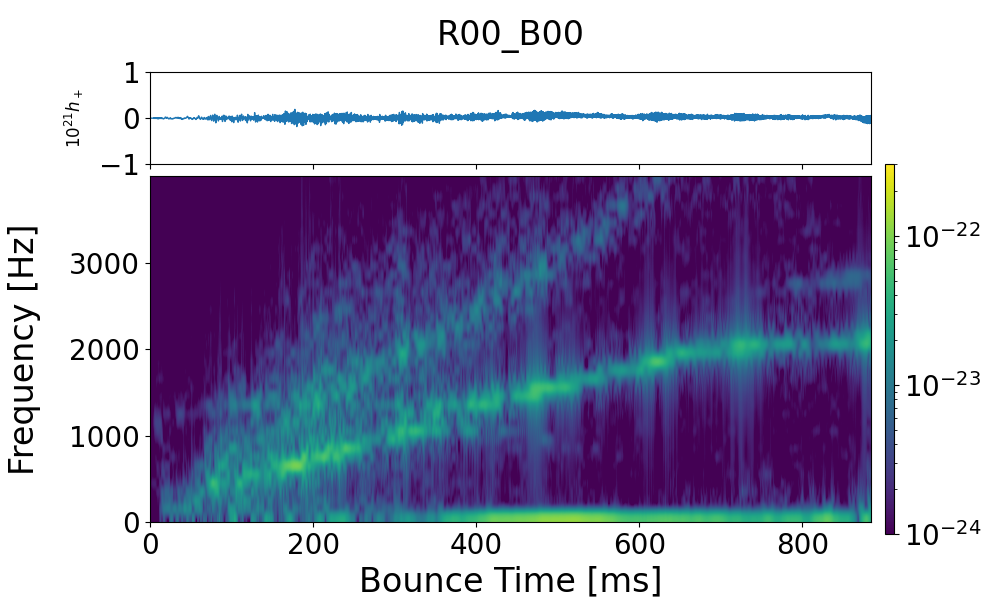 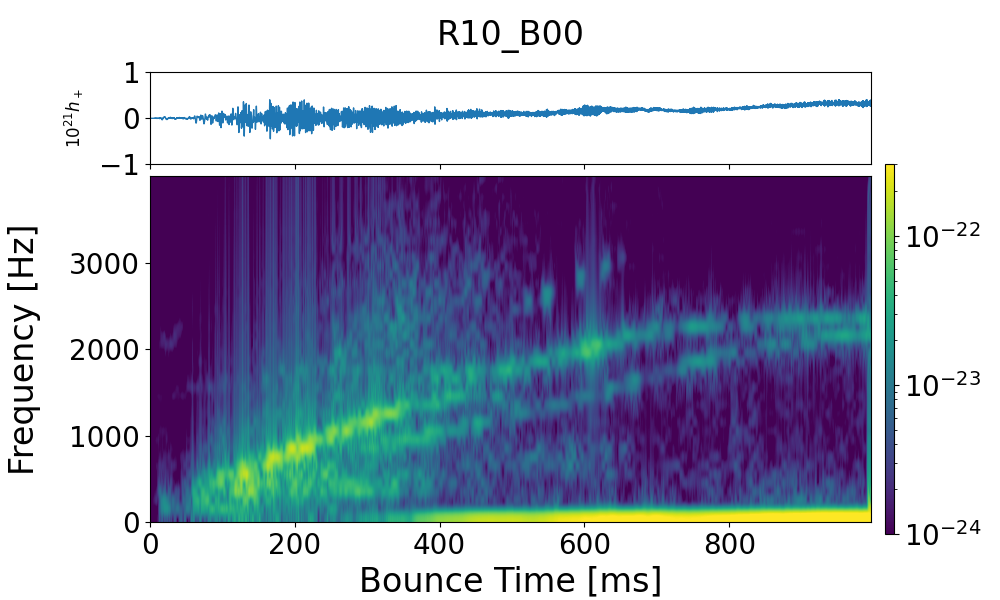 p-mode
p-mode
f-mode
f-mode & g-mode ?
memory
memory
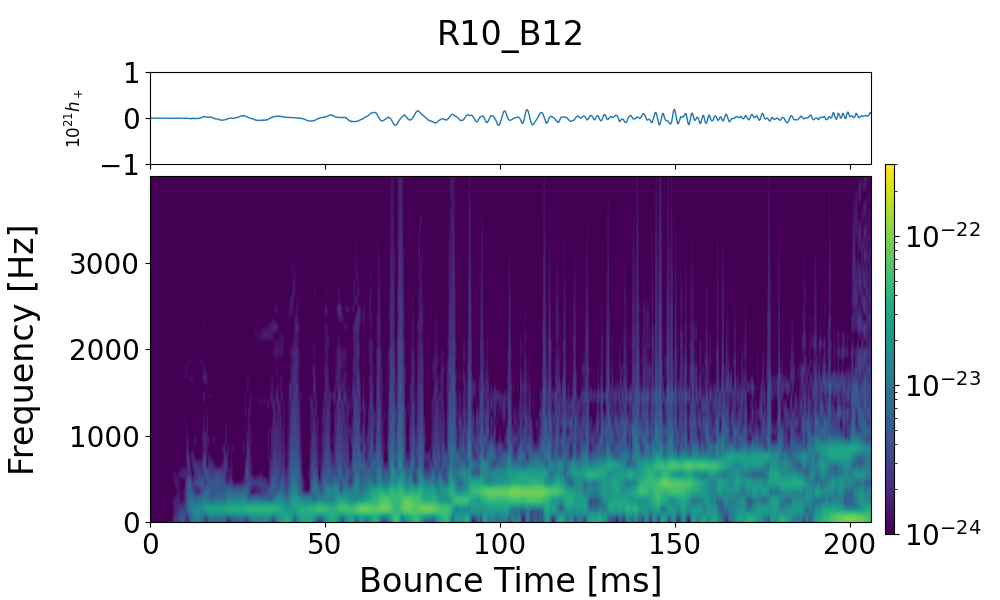 Can see different modes (p-mode, f-mode)

f-mode frequency increases over time as the PNS contracts.

Can see the memory component due to anisotropic matter ejecta and neutrino emission (>3-400 ms)

GW amplitude remains strong near the end of the simulation.

R10_B12 is unstable, but exhibits a stronger f-mode.
f-mode
11
Result (Gravitational Wave)
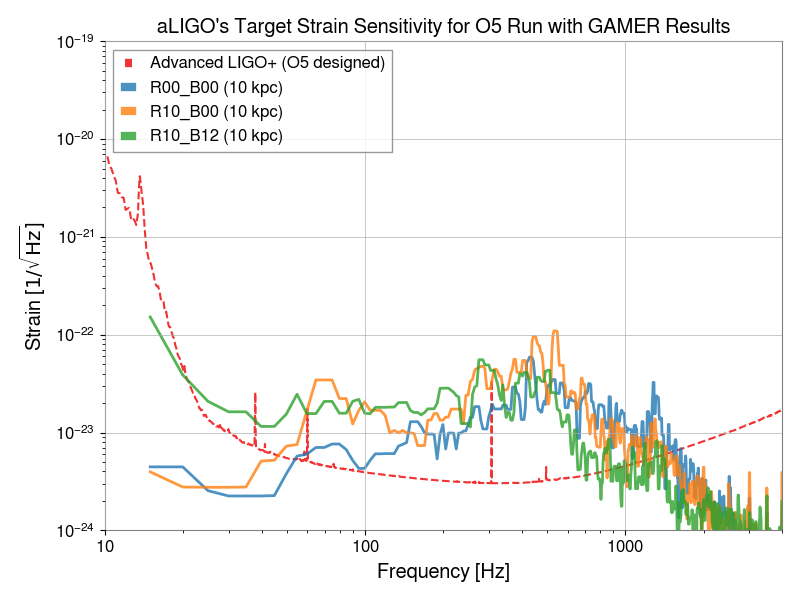 aLIGO’s designed sensitivity curves for O5 run

First ~200 ms strains from GAMER

Assume that CCSNe are located at 10 kpc

R10_B12 shows stronger strain ~100-500 Hz

Possibly detect Hundreds Hz: mainly from f-mode
Cite: Abbott, B. P. et al (2020) Prospects for observing and localizing gravitational-wavetransients with Advanced LIGO, Advanced Virgo and KAGRA (https://doi.org/10.1007/s41114-020-00026-9)
12
Tracer Particles
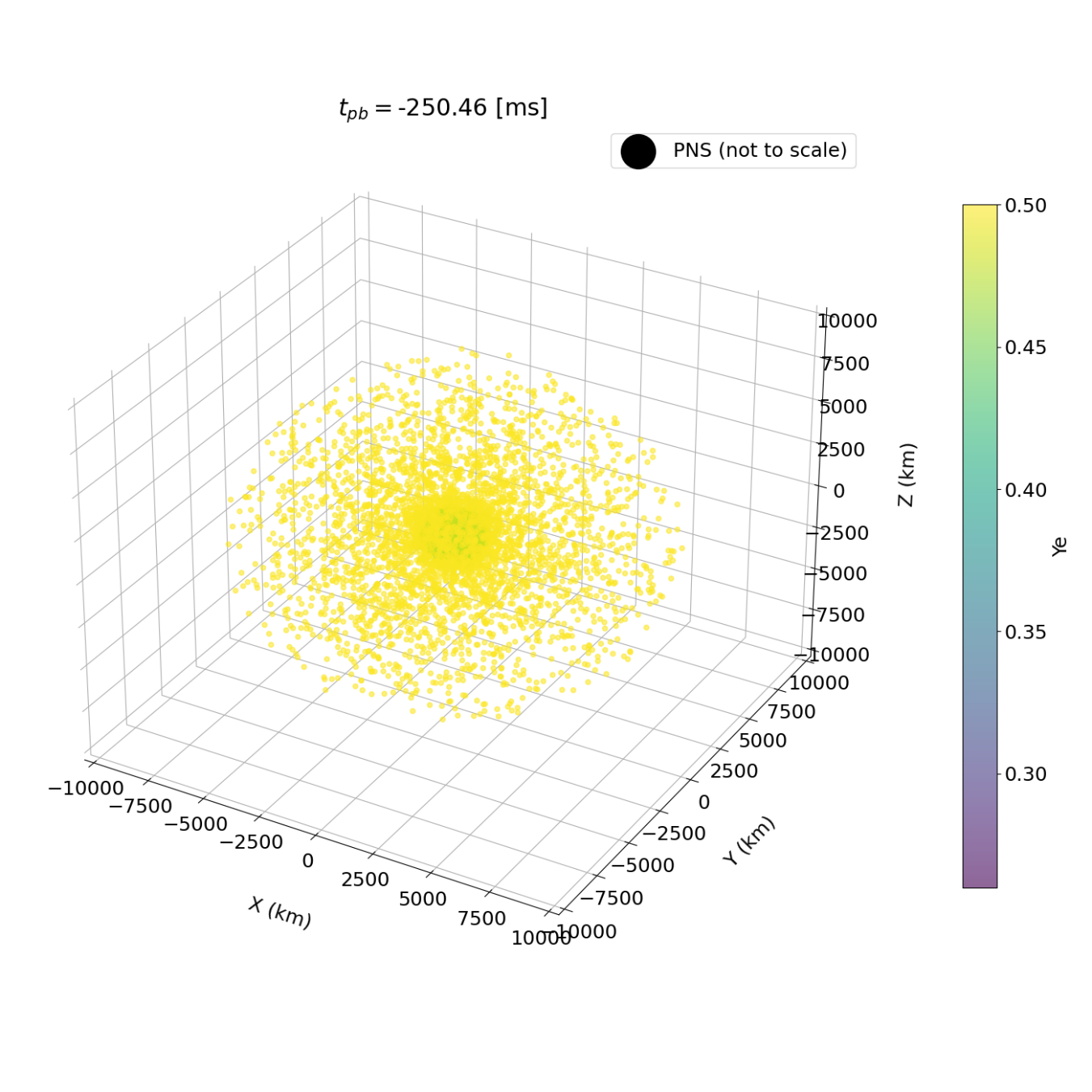 13
Tracer Particles
R10_B12
14
Ejecta
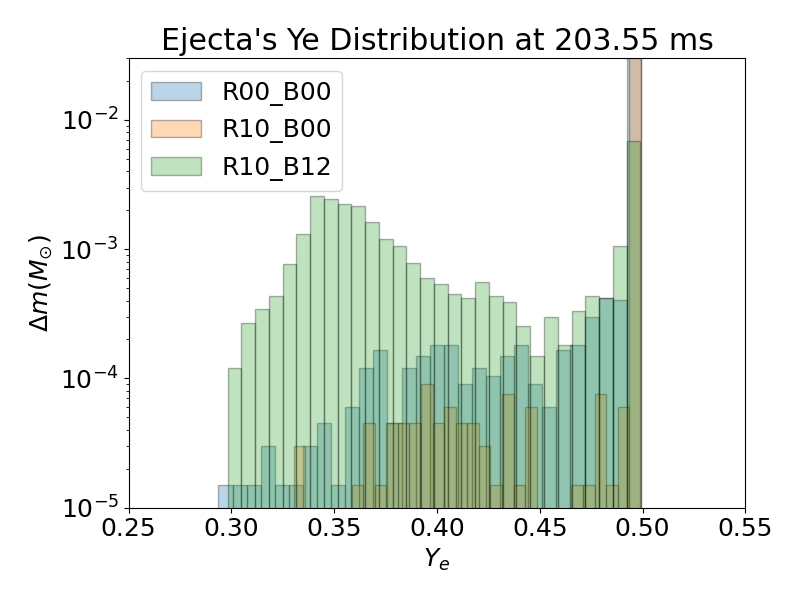 15
Summary & Future Works
GAMER is a fast and powerful tool for CCSN simulations.

Rotation delays explosion onset.

MHD and rotating models show clear jet formation and increased explodability.

GW signals are potentially detectable.


Future works:
code stabilization
implement more advanced physics (e.g., neutrino transport, EOS) explore broader parameter spaces (rotation, MHD, progenitors)
conduct tracer particle–based nucleosynthesis studies.
16